Biedermeier
Integrale opdracht
Schaalschikking in stijl
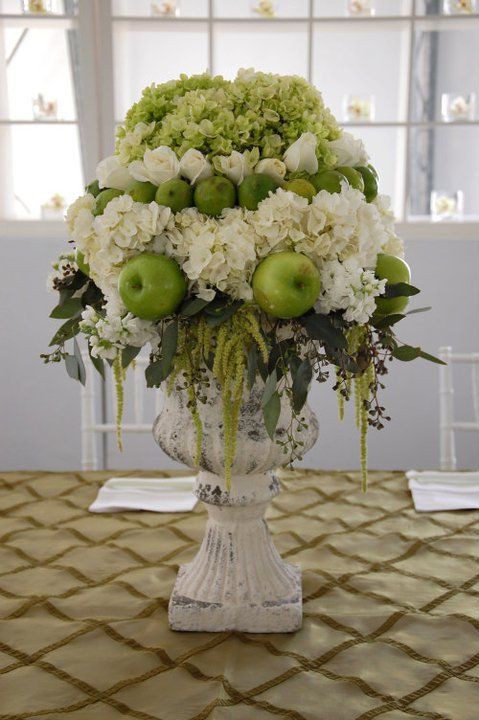 Biedermeier in ringen
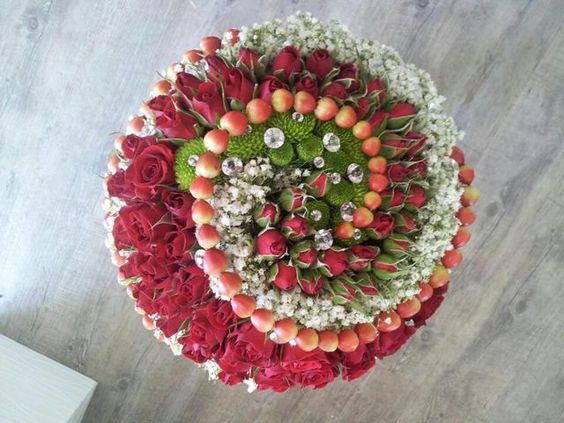 Biedermeier in spiraal
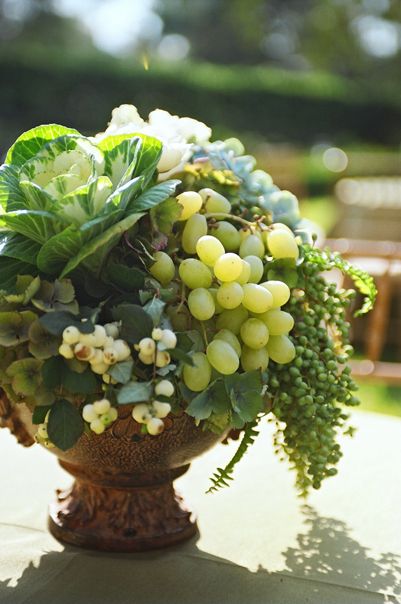 Biedermeier op groepen